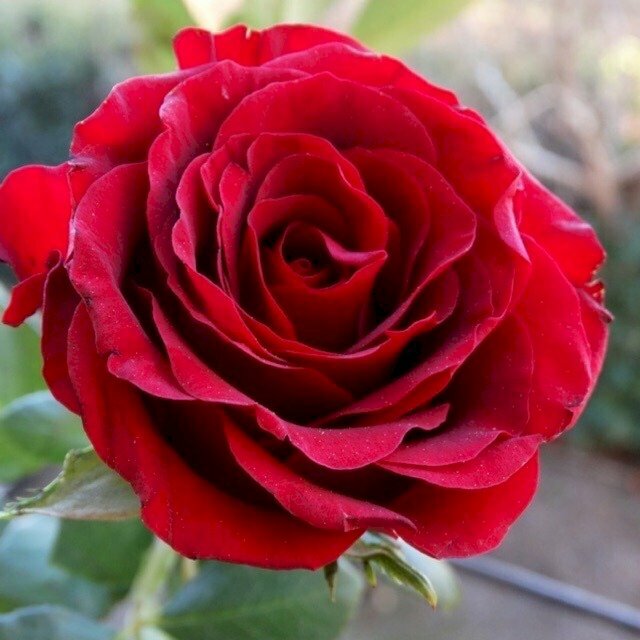 TRƯỜNG THPT PHAN BỘI CHÂU
TỔ HOÁ –SINH
GV : TRẦN THỊ ÁNH
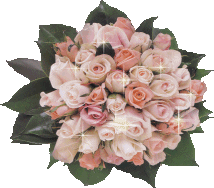 CHÀO MỪNG QUÍ THẦY CÔ VỀ DỰ GIỜ 
                           LỚP 10A1
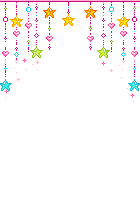 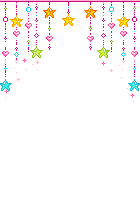 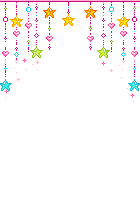 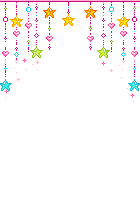 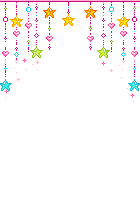 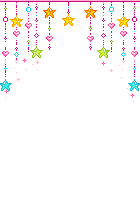 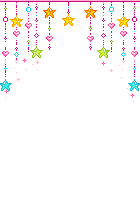 Chương 2
BẢNG TUẦN HOÀN CÁC NGUYÊN TỐ HÓA HỌC
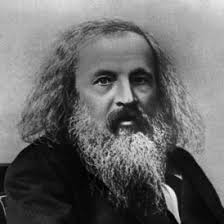 Tiết PPCT: 19 
Bài 5
CẤU TẠO BẢNG TUẦN HOÀN CÁC NGUYÊN TỐ HÓA HỌC (Tiết 3)
Đ.I. Men-đê-lê-ép                    ( 1834 - 1907)
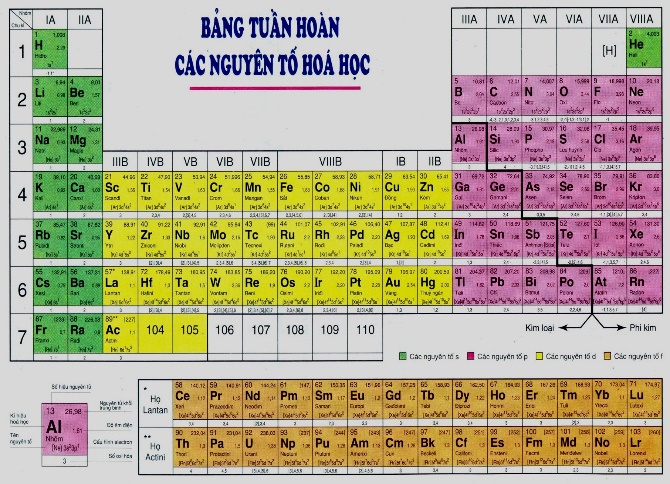 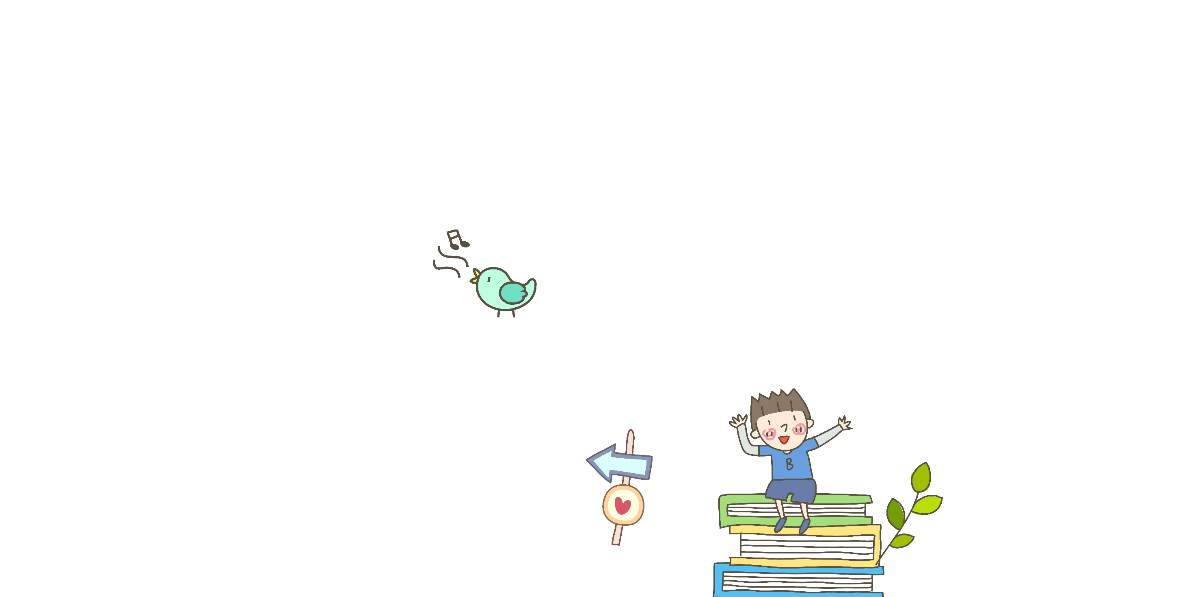 NỘI DUNG BÀI HỌC
02
01
BẢNG TUẦN HOÀN CÁC NGUYÊN TỐ HÓA HỌC
LỊCH SỬ PHÁT MINH ĐỊNH LUẬT TUẦN HOÀN VÀ BẢNG TUẦN HOÀN CÁC NGUYÊN TỐ HÓA HỌC
03
LUYỆN TẬP
PHIẾU HỌC TẬP SỐ 1
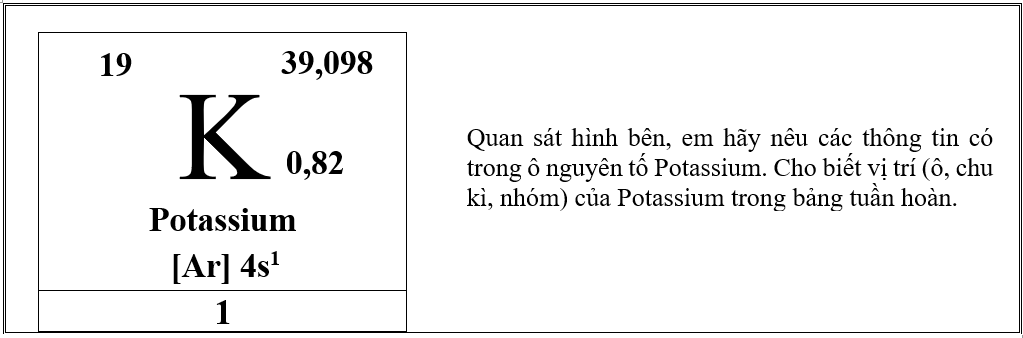 PHIẾU HỌC TẬP SỐ 1
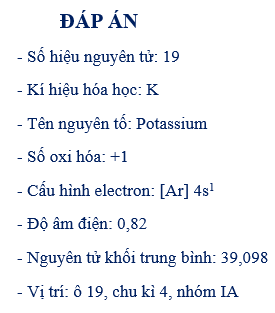 PHIẾU HỌC TẬP SỐ 2
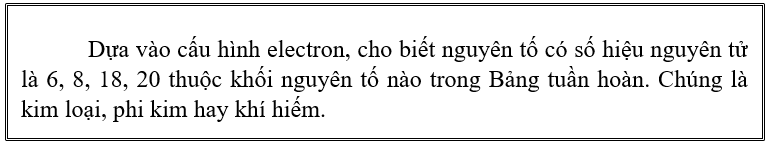 PHIẾU HỌC TẬP SỐ 2
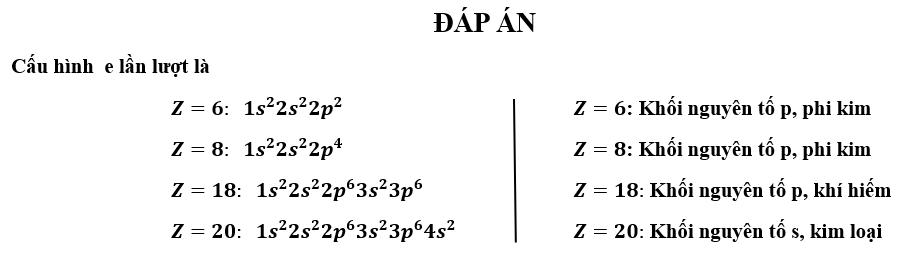 PHIẾU HỌC TẬP SỐ 3
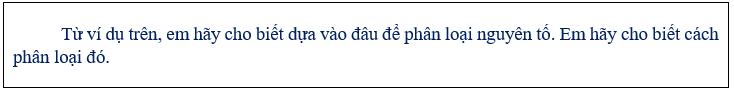 PHIẾU HỌC TẬP SỐ 3
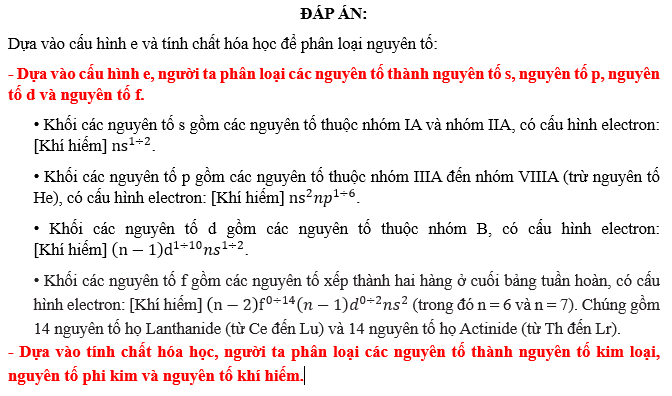 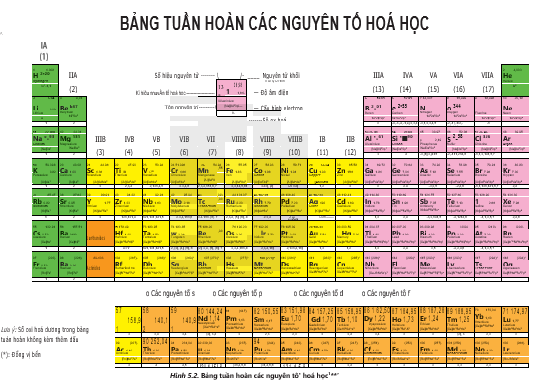 PHIẾU HỌC TẬP SỐ 4
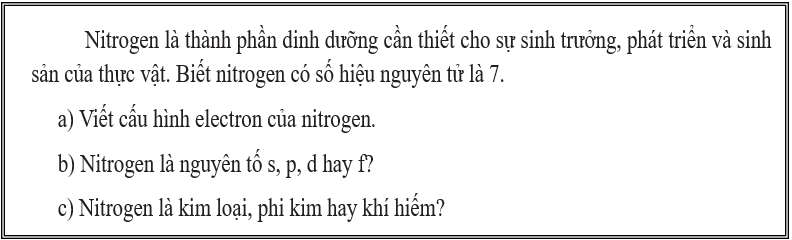 PHIẾU HỌC TẬP SỐ 4
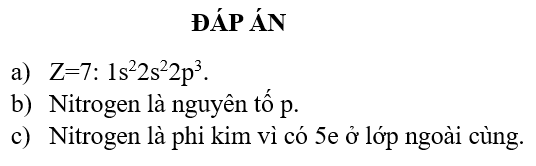 PHIẾU HỌC TẬP SỐ 5
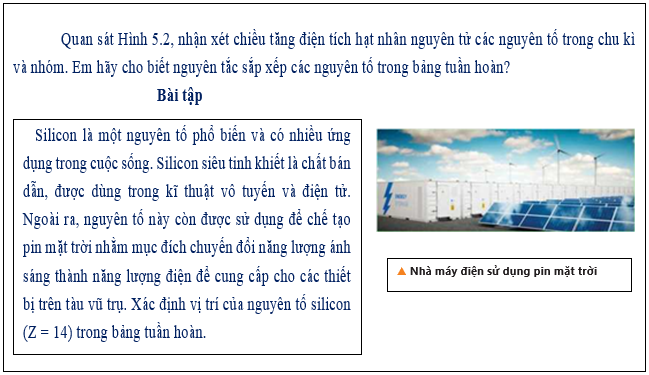 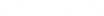 ĐÁP ÁN
PHIẾU HỌC TẬP SỐ 5
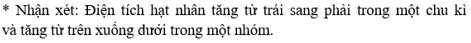 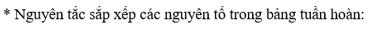 NGUYÊN TẮC 1   1
Các nguyên tố được sắp xếp theo chiều tăng dần của điện tích hạt nhân nguyên tử.
NGUYÊN TẮC   2
Các nguyên tố có cùng số lớp electron trong nguyên tử được xếp thành một  chu kì.
NGUYÊN TẮC   3
Các nguyên tố mà nguyên tử có cấu hình electron tương tự nhau được xếp cùng một nhóm.
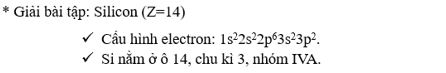 CỦNG CỐ
3 Chu kì nhỏ
 (chu kì 1,2,3)
7 chu kì
Chu kì
4 Chu kì lớn 
(chu kì 4,5,6,7)
STT chu kì = số lớp electron
Ô 
NGUYÊN TỐ
Stt nhóm = số e LNC
Nhóm A
Nhóm NT
(stt nhóm = số e hóa trị)
Nguyên tố s hoặc p
Stt nhóm = số e LNC+ phân lớp sát NC chưa tối đa
Nhóm B
Nguyên tố d hoặc f
PHIẾU HỌC TẬP SỐ 6 (CỦNG CỐ)
Câu 1: Trong bảng tuần hoàn, các nguyên tố được sắp xếp theo chiều tăng của
	A. Khối lượng nguyên tử
	B. Số khối
	C. Điện tích hạt nhân
	D. Tất cả đều sai
Câu 2 : Trong bảng tuần hoàn, số thứ tự của ô là
	A. Số khối
	B. Khối lượng nguyên tử
	C. Số hiệu nguyên tử
	D. Tất cả đều đúng
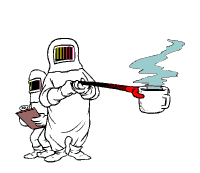 PHIẾU HỌC TẬP SỐ 6 (CỦNG CỐ)
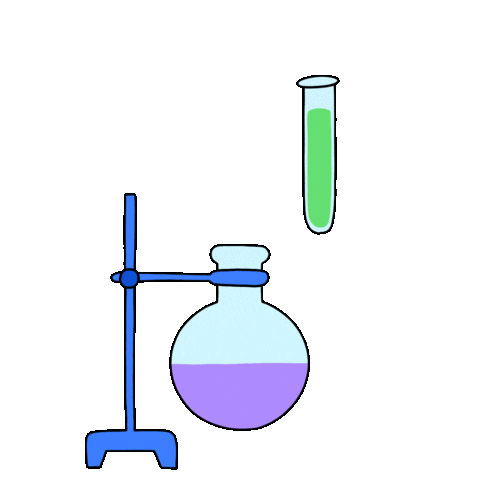 Câu 3: Các nguyên tố trong một chu kì thì có cùng
	A. Số electron lớp ngoài cùng
	B. Khối lượng nguyên tử
	C. Điện tích hạt nhân
	D. Số lớp electron
Câu 4: Cho cấu hình e các nguyên tố sau
X : 1s2   2s2   2p6   3s2   3p6		G : 1s2   2s2   2p5
Y : 1s2   2s2   2p6   3s2   3p6  4s1	E : 1s2
Z : 1s2   2s2		                   		F: 1s2   2s2   2p6
	Các nguyên tố thuộc chu kì 2 là:
A. X , Y và Z.
		B. G , F và Z.
		C. Y,  G và E.
	      D. F,  Z và X.
PHIẾU HỌC TẬP SỐ 6 (CỦNG CỐ)
Câu 5: Trong bảng tuần hoàn các nguyên tố hóa học, số chu kì nhỏ và chu kì lớn là
A. 3 và 3			B. 4 và 3
C. 4 và 4			D. 3 và 4
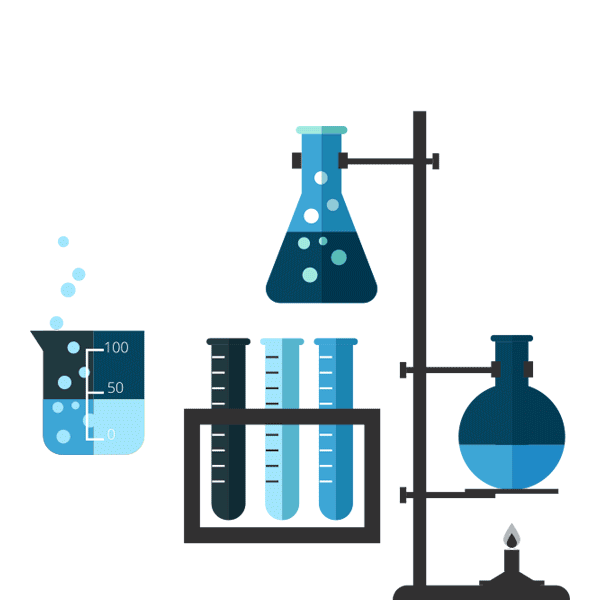 Câu 6: Chu kì nhỏ là các chu kì nào?
A. 2,3,4			B. 1,2,3,4
C. 4,5,6,7			D. 1,2,3
Câu 7: Số nguyên tố trong chu kì 3 và 5 là
A. 8 và 18			B. 18 và 8
C. 8 và 8			D. 18 và 18
PHIẾU HỌC TẬP SỐ 6 (CỦNG CỐ)
Câu 8: Số nguyên tố trong chu kì 1 và 6 là
A.   2 và 32
B.  18 và 8
C.  8 và 8
D.  8 và 18
Câu 9: Nguyên tử của nguyên tố R có cấu hình electron sau: 1s2 2s2 2p6 3s2 3p6 4s1
Vị trí của R trong bảng tuần hoàn là:
A. Chu kì 3, nhóm IA				B. Chu kì 3, nhóm VIIA 	
C. Chu kì 4, nhóm IA 				D. Chu kì 4, nhóm VIIA
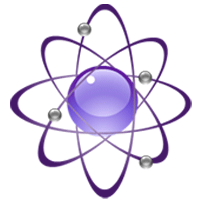 Câu 10: Nguyên tử của nguyên tố X nằm ở chu kì 3, nhóm VIIA của bảng tuần hoàn.
a) Viết cấu hình electron nguyên tử của X.
b) X là kim loại, phi kim hay khí hiếm. Vì sao ?
c) Cho biết X thuộc khối nguyên tố nào (s, p, d, f) ?
Hướng dẫn:
Cấu hình e của X là 1s2   2s2   2p6   3s2   3p5	
b) X là phi kim vì có 7 e ở lớp ngoài cùng.
c) X thuộc khối nguyên tố p.
PHIẾU HỌC TẬP SỐ 7 (BTVN)
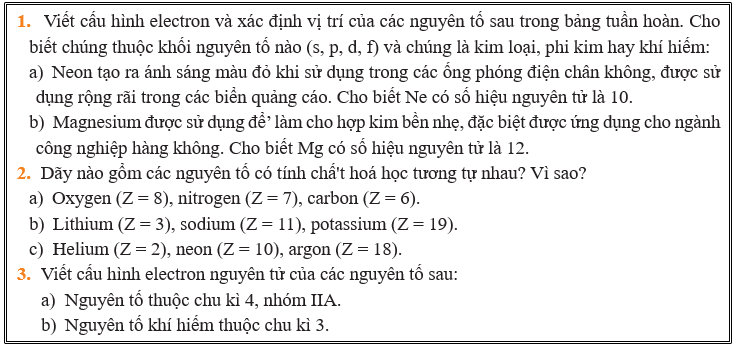 CÁM ƠN QUÝ THẦY CÔ VÀ CÁC EM ĐÃ THAM DỰ TIẾT  HỌC NÀY !
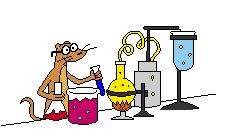 PHIẾU HỌC TẬP SỐ 7 
BÀI 1
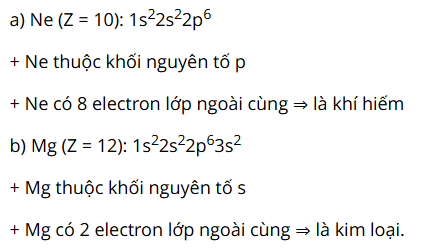 PHIẾU HỌC TẬP SỐ 7 
BÀI 2
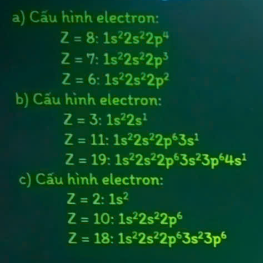 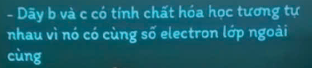 PHIẾU HỌC TẬP SỐ 7 

BÀI 3
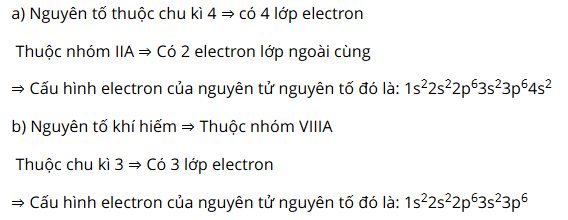 CÁM ƠN QUÝ THẦY CÔ VÀ CÁC EM ĐÃ THAM DỰ TIẾT  HỌC NÀY !
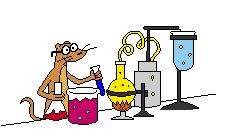